Jyllinge Sejlklub
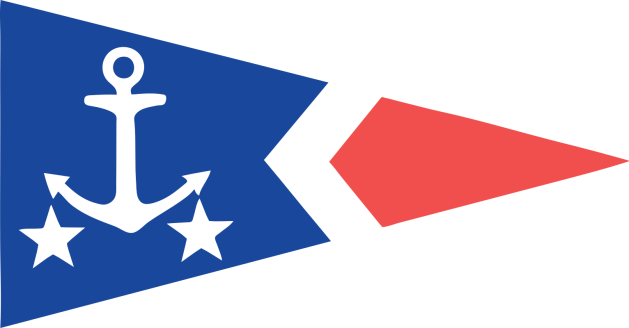 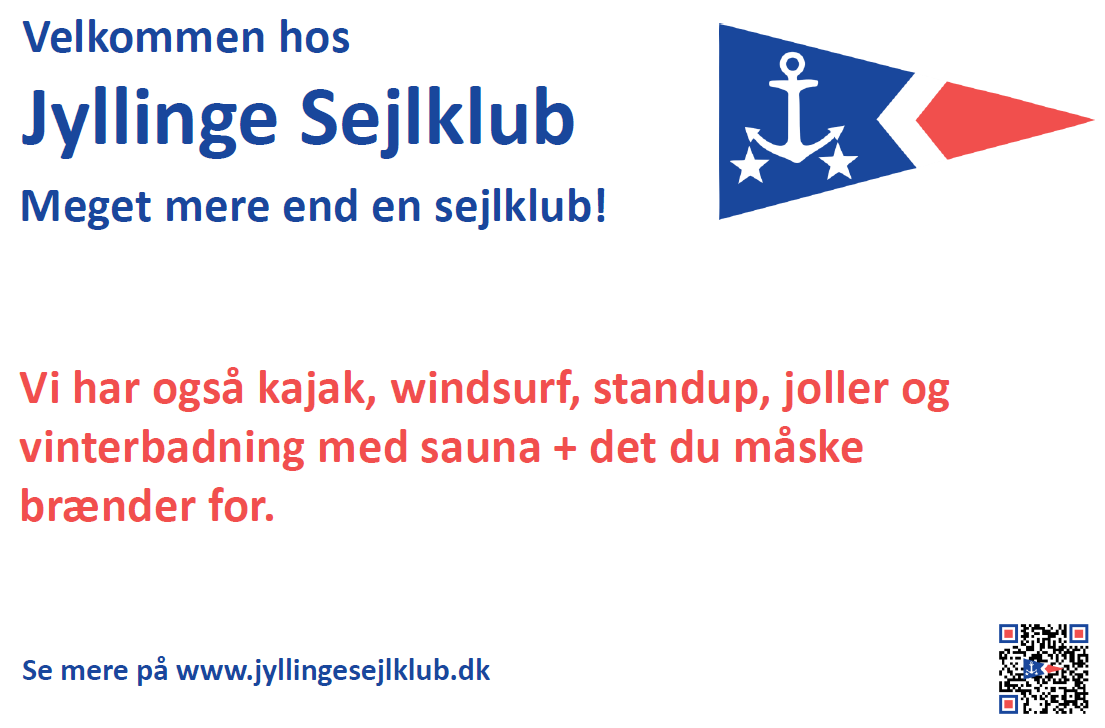 Jyllinge Sejlklub
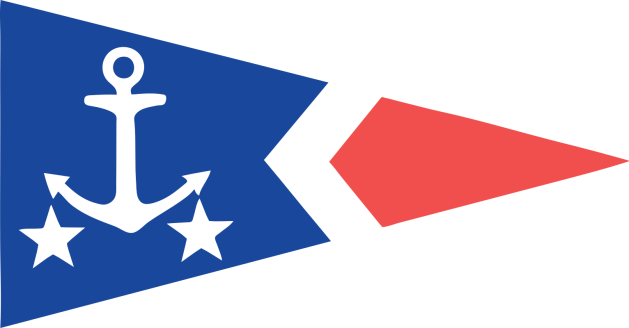 Jyllinge Sejlklub
Sejlerskole
Surf, SUP
Pigekap
Noget nyt…
Kapsejlads
Joller
Vinter-badere
Kajak
Jyllinge Sejlklub
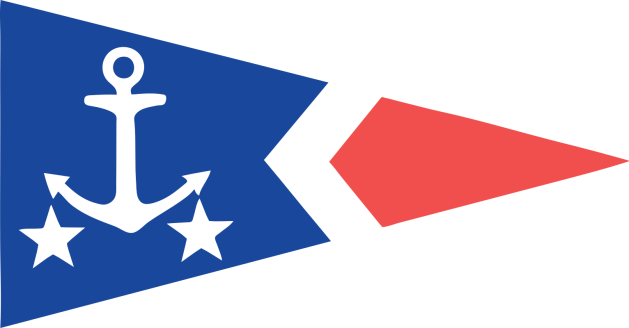 Jyllinge Sejlklub
Den juridiske enhed med general-forsamling, valgt bestyrelse, revideret regnskab etc.
Ansvar for hus og fællesfaciliteter
Fælleskontingent dækker fælles ting (hus, bad, forsikring …)
Serviceorgan for afdelingerne
Sejlerskole
Surf, SUP
PIgekap
Noget nyt
Kapsejlads
Joller
Vinterbadere
Kajak
Jyllinge Sejlklub
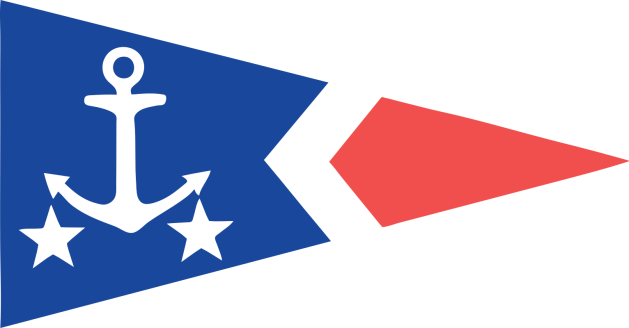 Jyllinge Sejlklub
Afdelingerne
Har en afdelingsledelse
Ansvar for materiel
Fremmer aktiviteten efter medlemmernes ønsker
Aktivitetsgebyret dækker afdelingsudgifter (kajakker, sejl, strøm…)